Esterel de A à Z6. Exec, vérification formelle, HipHop.js
Gérard Berry
Collège de France
Chaire Algorithmes, machines et langages
Cours du 28 mars 2018
Précédé du séminaire de Lionel Rieg
gerard.berry@college-de-france.fr
http://www-sop.inria.fr/members/Gerard.Berry
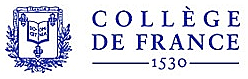 Vérification par abstraction d’automates
Travaille sur les automates explicites (option –A)
Abstraction des données et de signaux, réduction par bisimulation observationnelle (cf cours du )
Systèmes : 
Auto (R. de Simone, D. Vergamini) : calcul efficace des réductions
Autograph (V. Roy) : dessin interactif des automates réduits
    (Auto et Autograph ont eu bien d’autres applications)
Très utile, mais limité par le risque d’explosion des automates
Plus récents : UPPAAL (c. 30/03/2016), CADP (c. 06/04/2016)
G. Berry, Collège de France
2
21/02/2018
Exemple : robotique en ORRCAD
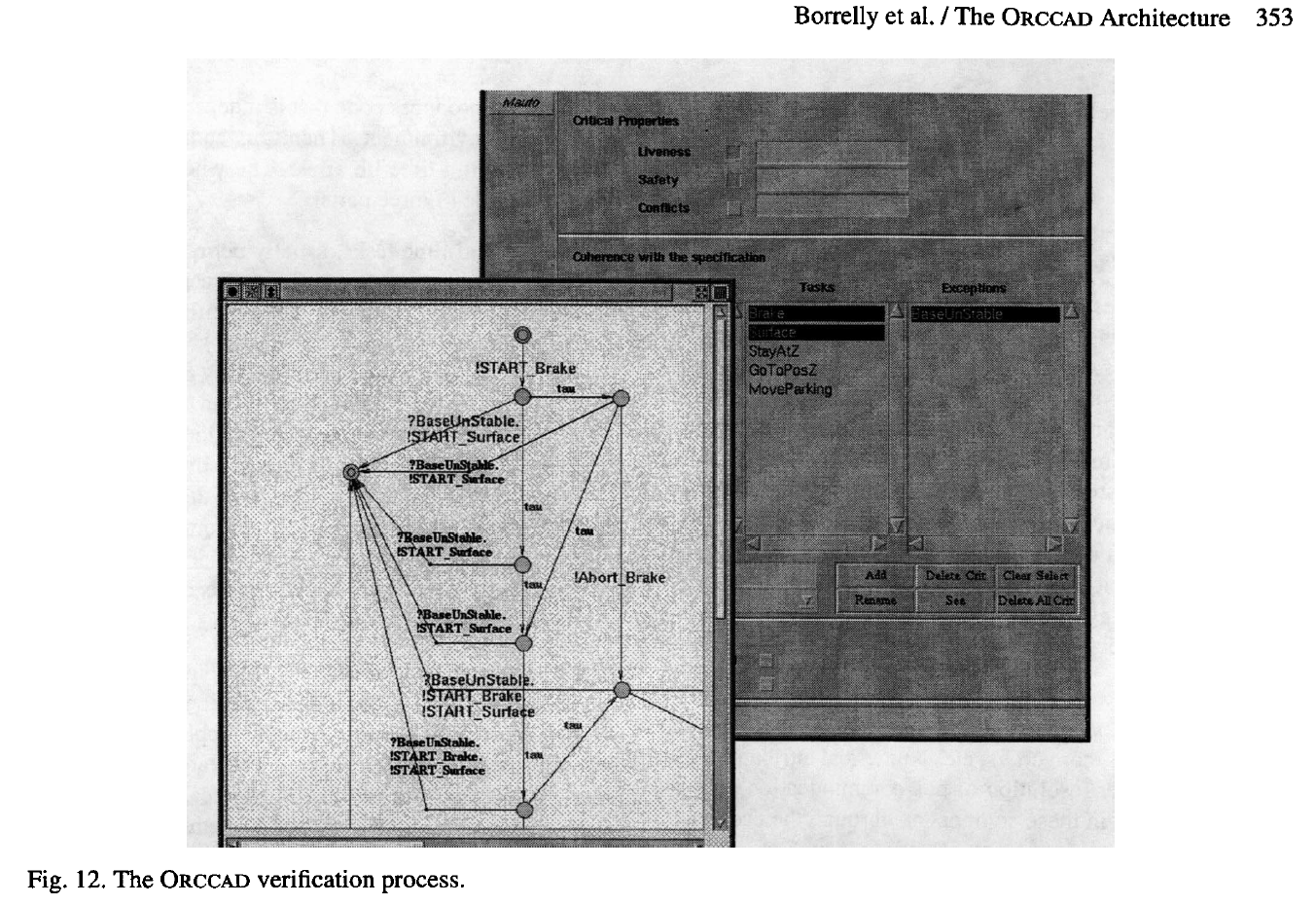 G. Berry, Collège de France
3
21/02/2018
Exemple : robotique en ORRCAD
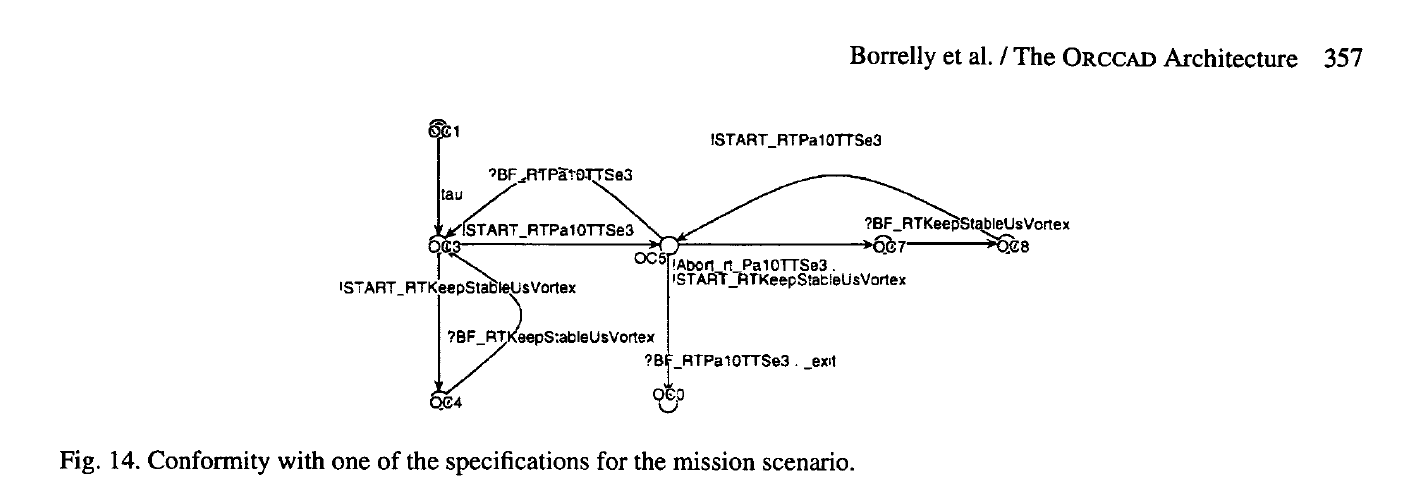 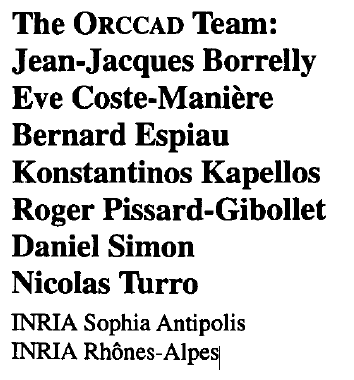 The International Journal 
of Robotics Research, 
April 1st, 1998
G. Berry, Collège de France
4
21/02/2018
Vérification booléenne par BDDs
Très utile, même si elle ne traite pas les données
Utilisée en grand par Dassault Aviation et d’autres en logiciel, puis pour les circuits de contrôle (Intel, T.I., etc.)
Fondée surtout sur le package de BDD TiGeR (O. Coudert, J-C. Madre et H. Touati) et développée par A. Bouali
Principe : calcul des états atteignables, après abstraction éventuelles selon les propriétés à prouver
Calcul de contre-exemples par exploration inverse de l’espace d’états
Utilité majeure aussi dans la génération de tests,
par contre-exemples à des propriétés évidemment fausses
Ascenseur :
Il est impossible de visiter tous les étages et d’y ouvrir la porte
G. Berry, Collège de France
5
21/02/2018
2. Calcul des états accessibles (RSS)(voir cours du 21 mars 2018)
V
I
O
C
CR
R
contre-exemple
R0 = 0
R1 = R0⋃CR(R0,V)
...
Ri+1 = Ri⋃CR(Ri,V)
…
Rn+1 = Rn⋃CR(Rn,V)
A chaque étape, 
utiliser Ri et V comme
simplifieurs pour CR
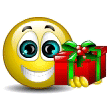 = Rn
⟹ RSS=Rn
G. Berry, Collège de France
6
21/02/2018
Bounded Model Checking en SAT / SMT
Principe du Bounded Model Checking (BMC)
construire une formule SAT (contrôle) ou SMT (contrôle + données) par dépliement progressif de l’espace d’états
→ états accessibles en 1, 2, 3, … transitions
détecte toutes les erreurs, mais on ne sait pas quand…
des méthodes récentes incorporent la recherche automatique  de propriétés inductives pour la preuve totale
Pour Esterel v7 : vérifieur SAT / SMT Prover SL
de Prover Technologies (G. Stålmark)
G. Berry, Collège de France
7
21/02/2018
L’ascenseur en Esterel v7
data SizeData :
    constant N : integer = 4;
end data
interface TimerIntf :
   output StartTimer ;
   input TimerExpired ;
end interface
interface ElevatorEngineIntf :
   output Start ;
   output Up;
   output Down ;
   output Stop ;
   input CabinStopped ;
end interface
// This interface comprises the sensors that tell the cabin is reaching a floor.
interface FloorSensorIntf :
   data SizeData ;
   input ReachingFloor [N];
end interface
G. Berry, Collège de France
8
21/02/2018
interface CabinIntf :
   // user door control buttons
   input DoorOpen ;
   input DoorClose ;
   // the sensor unit that signals traversal of door ( light cell ) and shocks
   input DoorSensor ;
   // the sensors that signals proper door opening and closing
   input DoorIsOpen ;
   input DoorIsClosed ;
   // basic input relations
   input relation DoorIsClosed # DoorSensor ;
   input relation DoorIsClosed # DoorOpen ; // Alfred de Musset
   // commands to drive door opening and closing motors
   output OpenDoorMotorOn ;
   output OpenDoorMotorOff ;
   output CloseDoorMotorOn ;
   output CloseDoorMotorOff ;
end interface
G. Berry, Collège de France
9
21/02/2018
interface ButtonsAndLightsIntf :
data SizeData ;
input CabinCall [N];                 // numbered buttons in the cabin
input UpCall [N];                      // up buttons at floors (fake one at floor N -1)
input DownCall [N];                  // down buttons at floors (fake one at floor 0)
output CurrentUp ;                   // up arrows at floors and in cabin
output CurrentDown ;               // down arrows at floors and in cabin
output CurrentFloor [N];           // to light up current floor number (one-hot array )
output StoppedAtFloor [N];      // triggers a bell at floor
output PendingCabinCall [N];  // sent to the cabin floor button lights
output PendingUpCall [N];       // sent to floor up button lights
output PendingDownCall [N];  // sent to floor down button lights
output PendingCall [N];           // some pending call at floor N
end interface
G. Berry, Collège de France
10
21/02/2018
module Cabin :
   extends TimerIntf ;
   extends CabinIntf ;
   input CabinStopped ; // the signal that tells the elevator is stopped
   loop
      trap Done in
         loop
            emit OpenDoorMotorOn ;
            await DoorIsOpen ;
            emit OpenDoorMotorOff ;
            abort
               finalize
                  emit StartTimer ;
                  await TimerExpired or DoorClose ;
                  emit CloseDoorMotorOn ;
                  await DoorIsClosed ;
                  exit Done
               with
                  emit CloseDoorMotorOff ;
               end finalize
            when DoorOpen or DoorSensor
         end loop
      end trap;
      await CabinStopped
   end loop
end module
G. Berry, Collège de France
11
21/02/2018
module CallHandler :
   data SizeData ;
   extends ButtonsAndLightsIntf ;
   extends ElevatorEngineIntf ;
   extends FloorSensorIntf ;
input DoorIsClosed ; // from cabin
signal CallToGoUp , CallToGoDown in
   <compute current floor and decide whether to stop >
||
   <compute StoppedAtFloor [i] for each floor i>
||
   <compute pending calls >
||
   <compute calls to go up or down >
||
   <compute CurrentUp or CurrentDown directions >
||
   <start motor in appropriate direction >
||
   <internal consistency assertions >
end signal
end module
G. Berry, Collège de France
12
21/02/2018
<compute current floor and decide whether to stop>
emit CurrentFloor [1];
always
   signal ReachingSomeFloor in
      for i < N dopar
         if ReachingFloor [i] then
            emit ReachingSomeFloor ;
            // set current floor i; automatically resets previous current floor
            emit CurrentFloor [i];
            // we have to stop if we are moving in a direction and
            // either there is a floor call for the same direction at this floor
            // or there is no more call at further floors in the same direction
            // warning : we have to take pre( CurrentUp ) because CurrentUp
            // is reset in the instant if there is no call up
            if ((pre(CurrentUp ) and (PendingUpCall [i] or not CallToGoUp))
                or (pre(CurrentDown ) and ( PendingDownCall [i] or not CallToGoDown)))
            then
               emit Stop
            end
         else
            // not reaching floor i , we simply need to cancel potential current
            // floor emission if some other floor has just been reached .
            emit CurrentFloor [i] <= pre( CurrentFloor [i]) and not ReachingSomeFloor
         end if
      end for
   end signal
end always
G. Berry, Collège de France
13
21/02/2018
<compute StoppedAtFloor [i] for each floor i>
weak abort
   sustain StoppedAtFloor [1]
when Start ;
for i < N dopar
   loop
      await ReachingFloor [i] and Stop ;
      await CabinStopped ;
      weak abort
         sustain StoppedAtFloor [i]
      when Start
   end loop
end for
G. Berry, Collège de France
14
21/02/2018
<compute pending calls >
for i < N dopar
   always
      if (not StoppedAtFloor [i]) then
         emit {
            PendingCabinCall [i] <= CabinCall [i] or pre(PendingCabinCall [i]),
            PendingUpCall [i] <= UpCall [i] or pre(PendingUpCall [i]),
            PendingDownCall [i] <= DownCall [i] or pre( PendingDownCall [i]),
            PendingCall [i] = PendingCabinCall [i] 
                                       or PendingUpCall [i] or PendingDownCall [i],
         } 
      end if
   end always
end for
G. Berry, Collège de France
15
21/02/2018
<compute calls to go up or down >
signal AuxUpFloor [N], AuxCallToGoUp [N] in
      sustain {
         seq {
            for i < N -1 doup
               AuxUpFloor [i+1] <= CurrentFloor [i] or AuxUpFloor [i],
               AuxCallToGoUp [i+1] <= (PendingCall [i+1] and AuxUpFloor [i+1])
                                                        or AuxCallToGoUp [i]
            end for
         },
         CallToGoUp <= AuxCallToGoUp [N -1]
      }
   end signal
||
   // computing whether there is a call for going down
   // Warning : this code uses a combinational down carry chain
   signal AuxDownFloor [N], AuxCallToGoDown [N] in
      sustain {
         seq {
            for i < N -1 dodown
               AuxDownFloor [i] <= CurrentFloor [i+1] or AuxDownFloor [i+1] ,
               AuxCallToGoDown [i] <= (PendingCall [i] and AuxDownFloor [i])
                                                       or AuxCallToGoDown [i+1]
             end for
         },
         CallToGoDown <= AuxCallToGoDown [0]
      }
   end signal
G. Berry, Collège de France
16
21/02/2018
<compute CurrentUp or CurrentDown directions >
loop
   await
      case immediate CallToGoUp do
         abort
            sustain CurrentUp
         when not CallToGoUp
      case immediate CallToGoDown do
         abort
            sustain CurrentDown
         when not CallToGoUp
   end await
end loop
G. Berry, Collège de France
17
21/02/2018
<start motor in appropriate direction >
loop
   await StartOK ;
   await immediate CallToGoUp or CallToGoDown ;
   emit Start ;
   if
      case pre(CurrentUp) and CallToGoUp do
         emit Up
      case pre(CurrentDown ) and CallToGoDown do
         emit Down
      case CallToGoUp do
         emit Up
      case CallToGoDown do
         emit Down
   end if
end loop
G. Berry, Collège de France
18
21/02/2018
Assertions de cohérence interne
sustain {
   // there is always a direction given at start time
   assert SomeDirection = Start => (Up or Down),
   // always start up at bottom floor
   assert NoBottomCrash = (StoppedAtFloor [0] and Start ) => Up ,
   // always start down at top floor
   assert NoTopCrash = (StoppedAtFloor [N -1] and Start ) => Down ,
   // tell stopped at only one floor at a time (as is, not parametric in N)
   assert StopOK =   StoppedAtFloor [0] # StoppedAtFloor [1]
                              # StoppedAtFloor [2] # StoppedAtFloor [3]
}
G. Berry, Collège de France
19
21/02/2018
Vérification par observateurs (N. Halbwachs)
OK
Prog
Obs
BUG
E
Env
Pour toutes les séquences d’entrée OK,
l’observateur n’émet jamais BUG
G. Berry, Collège de France
20
21/02/2018
Assertion temporelle : l’ascenseur ne voyage pas la porte ouverte
signal Running in
   loop
      await Start ;
      abort
           sustain Running
      when CabinStopped
   end loop
||
   loop
      await OpenDoorMotorOn ;
      abort
          sustain assert DoorOpenedWhenMovingBug if Running
      when DoorIsClosed
   end loop
end signal
G. Berry, Collège de France
21
21/02/2018
Définition de l’environnement
Mais l’ascenseur n’évolue pas dans un environnement physique quelconque !
⟹ caractérisation  de l’environnement,     
     indispensable pour vérifier les propriétés et   
     produire des contre-exemples pertinents 
     en réduisant les entrées et l’espace d’états
La caractérisation de l’environnement est
souvent longue et délicate !
… mais elle nous en apprend beaucoup
G. Berry, Collège de France
22
21/02/2018
Contraintes d’environnement de l’ascenseur
trap Bad in
   always
      // no up call button at top floor
      if UpCall [N-1] then exit Bad end
   ||
      // no down call button at bottom floor
      if DownCall [0] then exit Bad end
   ||
      // elevator is at most at one floor at a time
      if not (    ReachingFloor [0]
                 # ReachingFloor [1]
                 # ReachingFloor [2]
                 # ReachingFloor [3] ) then
         exit Bad
      end if
   ||
      // A door must be open or closed ( Musset )
      if not ( DoorIsOpen # DoorIsClosed ) then
         exit Bad
      end if
   end always
peut mieux faire !
G. Berry, Collège de France
23
21/02/2018
Contraintes d’environnement de l’ascenseur
||
      // at most one TimerExpired after StartTimer
      abort
         every immediate TimerExpired do exit Bad end
      when StartTimer ;
      loop
         if TimerExpired then exit Bad end;
         await TimerExpired ;
         every TimerExpired do exit   end
      each StartTimer
   ||
      // at most one CabinStopped with one tick to react
      loop
         weak abort
            every immediate CabinStopped do exit Bad end
         when Stop ;
         await CabinStopped ;
         pause 
      end loop
G. Berry, Collège de France
24
21/02/2018
Contraintes d’environnement de l’ascenseur
||
      signal ReachingSomeFloor , ShiftedCurrentFloor [N+3] ,
                 MovingUp , MovingDown in
         sustain {
            for i < N dopar
              ReachingSomeFloor <= ReachingFloor [i]
            end for
         }
      ||
         // cannot reach a floor between Stop and Start
         loop
            weak abort
               every ReachingSomeFloor do exit Bad end
            when Start ;
            await Stop
         end loop
G. Berry, Collège de France
25
21/02/2018
Contraintes d’environnement de l’ascenseur
||
      signal ReachingSomeFloor , ShiftedCurrentFloor [N+3] ,
                 MovingUp , MovingDown in
         …
      ||
         // when at floor i , the next floor is necessarily i+1 or i-1
         loop
            abort
               sustain {
                  for i < N do
                     ShiftedCurrentFloor [i+1] <= pre( ShiftedCurrentFloor [i+1])
                  end for
                }
            when immediate ReachingSomeFloor ;
            emit {
               for i < N do
                  ShiftedCurrentFloor [i +1] <= ReachingFloor [i]
               end for
            };
            pause
        end loop
G. Berry, Collège de France
26
21/02/2018
Contraintes d’environnement de l’ascenseur
||
      signal ReachingSomeFloor , ShiftedCurrentFloor [N+3] ,
                 MovingUp , MovingDown in
         …
      ||
         loop
            await Start ;
            weak abort
               if
                  case Up do sustain MovingUp
                  case Down do sustain MovingDown
                  default do emit Ignore
               end if
            when Stop
         end loop
G. Berry, Collège de France
27
21/02/2018
Contraintes d’environnement de l’ascenseur
||
      signal …
      ||
         emit ShiftedCurrentFloor [2] ;
         weak abort
            every immediate ReachingSomeFloor do exit Bad end
         when Start ;
         loop
            await ReachingSomeFloor ;
            for i<N dopar
               if ReachingFloor [i] then
                  if MovingUp and not pre(ShiftedCurrentFloor [i]) then
                     exit Bad
                  end if ;
                  if MovingDown and not pre(ShiftedCurrentFloor [i+2]) then
                     exit Bad
                  end if ;
               end if
            end for
         end loop
      end signal
   handle Bad do
      emit Ignore
   end trap
end module
G. Berry, Collège de France
28
21/02/2018
Agenda
1. La vérification formelle en Esterel
2. Interfacer le code généré et le simuler
G. Berry, Collège de France
29
21/02/2018
Comment exécuter un programme Esterel
En circuits : engendrer du Verilog, utiliser une CAO standard
En logiciel : plusieurs manières équivalentes d’engendrer un code C (ou C++, etc.), et plusieurs façons de l’intégrer dans du code plus général
principe : définir des fonctions associées aux sorties, donner les entrées, appeler la fonction de réaction
pas de contrainte spécifique sur quand et comment
mais une contrainte absolue : l’exécution du code de la fonction de réaction doit être atomique.
en particulier, les valeurs des entrées doivent rester constantes pendant toute la réaction
G. Berry, Collège de France
30
21/02/2018
Exemple pour ABRO
void ABRO_O_O () {
   printf(”O emitted\n”);
}
void main () {
   ABRO_reset ();  // ABRO initialization
   ABRO ();            // empty tick
   ABRO_I_A ();     // input A
   ABRO_I_B ();     // input B, same instant
   ABRO ();            // tick, emits O
   ABRO_I_R ();     // input R, reset
}
BLEU : à définir par l’utilisateur
MARRON : défini par le compilateur Esterel
G. Berry, Collège de France
31
21/02/2018
Simuler un programme Esterel
Seule chose à définir : les types et fonctions de données
Trois types de simulation :
textuelle : entrée des signaux au terminal ou par fichier
textuelle : traçage optionnel des signaux, variables, etc.
graphique : xes, Esterel Studio
textuelle :    entrées par clics, sorties visuelles
                        animation colorée du code source
mixte : magnétophone dans les simulateurs graphiques mixte : lisant et écrivant les formats textuels
Usage : debugging, non-régression, 
exécution des tests engendrés automatiquement,
visulalisation des contre-exemples de vérification
G. Berry, Collège de France
32
21/02/2018
Agenda
1. La vérification formelle en Esterel
2. Interfacer le code généré et le simuler
3. Exec : contrôle d’activités asynchrones
G. Berry, Collège de France
33
21/02/2018
L’instruction Exec
Idée : appeler des fonctions (ou tâches) exécutées de façon asynchrone
Attendre leur retour pour terminer au sens d’Esterel, lors d’un instant suivant
Les suspendre ou les tuer si l’instruction exec est suspendue ou tuée par Esterel suspend, abort, exit, etc.
Usage : calculs longs, appels réseaux,
mouvements de bras de robots, etc.
G. Berry, Collège de France
34
21/02/2018
Exemple
input A, B, X;
return R;
var V, W : integer in
   loop
      suspend
         weak abort 
            exec Task (V, W)(?X+1)
         when B 
      when A
   end loop
end var
valeurs et retours
par référence
valeurs
réincarnation ⟹ 
passer un unique id à chaque appel
G. Berry, Collège de France
35
21/02/2018
Interface bas niveau d’Exec (Esterel v5)
typedef struct {
   unsigned int start : 1 ;
   unsigned int kill : 1 ;
   unsigned int active : 1 ;
   unsigned int suspended : 1 ;
   unsigned int prev_active : 1 ;
   unsigned int prev_suspended : 1 ; /* to generate suspend / resume */
   unsigned int exec_index ;              /* unique id in the program */
   unsigned int task_exec_index ;     /* unique run-time id*/
   void (*pStart)() ;                             /* takes a function as argument */
   int (*pRet)() ;                                  /* may take a value as argument */
} __ExecStatus ;
G. Berry, Collège de France
36
21/02/2018
Interface haut niveau d’Exec (Esterel v5)
#include "exec_status.h"
my_start () { ... }
my_kill () { ... }
my_suspend () { ... }
my_resume () { ... }

STD_EXEC (R1, REACT, my_start_1, my_kill_1, my_suspend_1, my_resume_1);

STD_EXEC (R2, REACT, my_start_2, my_kill_2, my_suspend_2, my_resume_2);

/*engendrer automatiquement un STD_EXEC pour chaque tâche */
STD_EXEC_FOR_TASK (TASK, REACT, 
                                         my_start, my_kill, my_suspend, my_resume);
Précis, mais assez lourd à l’usage
Très simplifé en HipHop.js (programmation fonctionnelle)
G. Berry, Collège de France
37
21/02/2018
function execColor(langPair) {	   return MODULE (IN text, OUT color, OUT trans, OUT error) {	      EMIT color("red");	      AWAIT IMMEDIATE(NOW(text));	      PROMISE trans, error translate(langPair, VAL(text));	      EMIT color("green");	   }	}        window.onload = function() {	   hh = require("hiphop");	   m = new hh.ReactiveMachine(MODULE (IN text,		                                                   OUT transEn, OUT colorEn,			                                OUT transNe, OUT colorNe,				              OUT transEs, OUT colorEs,				              OUT transSe, OUT colorSe) {	      LOOPEACH(NOW(text)) {		 FORK {		    RUN(execColor("fr|en"), color=colorEn, trans=transEn);		 } PAR {		    RUN(execColor("en|fr"), color=colorNe, text=transEn, trans=transNe);		 } PAR {		    RUN(execColor("fr|es"), color=colorEs, trans=transEs);		 } PAR {		    RUN(execColor("es|fr"), color=colorSe, text=transEs, trans=transSe);		 }	      }	   }, {debuggerName: "debug"});	}     }
G. Berry, Collège de France
38
21/02/2018
HipHop.js
Version JavaScript de HiHop, dont la version Scheme a été présentée avec M. Serrano le
G. Berry, Collège de France
39
21/02/2018
exec-statement:
	EXEC exec-start exec-paramsopt
	EXECEMIT identifier exec-start exec-paramsopt
	PROMISE identifier, identifier exec-start exec-paramsopt
exec-start:
	js-bridge
	DONE
	DONEREACT
exec-params:
	ONSUSP js-bridge
	ONRES js-bridge
	ONKILL js-bridge
js-bridge:
	instructionJS
	THIS
G. Berry, Collège de France
40
21/02/2018